Hiring Automation
at Best Buy
1
Agenda
Best Buy RAM Overview
Offer and Employment Screening RAMs
Candidate Move RAM
Termed Employee RAMs
Initial Req/Intake Form process
Questions/Contact Info
2
Best Buy RAM Overview
Overall usage
Highest volume RAMs
Newest RAMs
128 currently active RAM triggers*
424 unique rules*
2019 usage
33,793,131 rules run
Estimated 604,818 hours saved
Estimated 39 FTEs saved
Application confirmation (5)
Turndown (15)
Interview scheduling (6)
Employment Screening (7)
Offer (12)
Hiring notifications/reminders (3)
Terminated employee (3)
Req stage creation
Offer Accepted in another req turndown
90 day check in
Text reminders
Req approval reminders
*As of 5/29/2020
3
Offer and Employment Screening RAMs
Business Need:
4
Offer and Employment Screening RAMs Solution
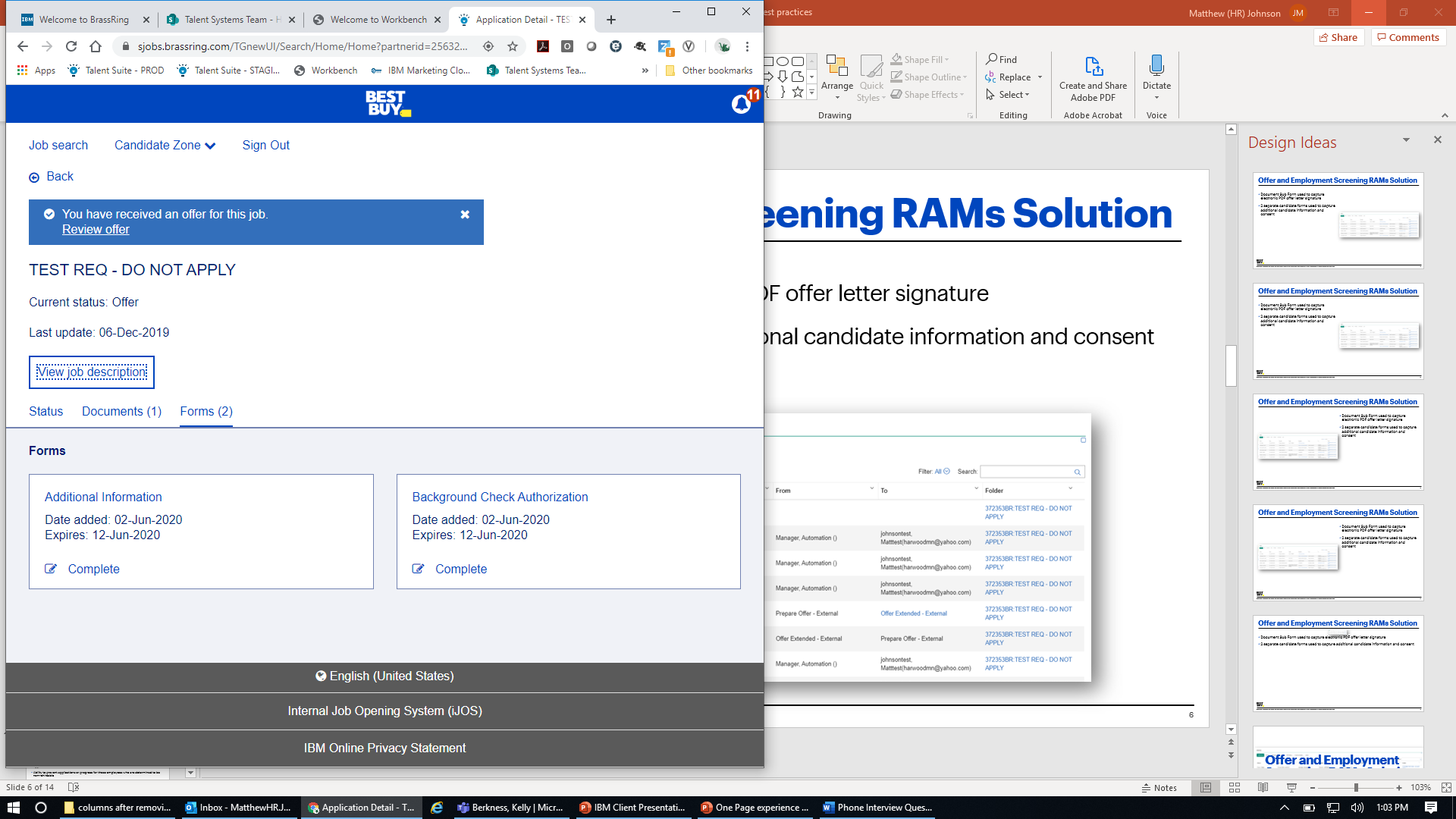 Document Sub Form used to capture electronic PDF (Document Template) offer letter signature.
Candidate Forms used to capture additional candidate information and background consent (required by law to be separate).
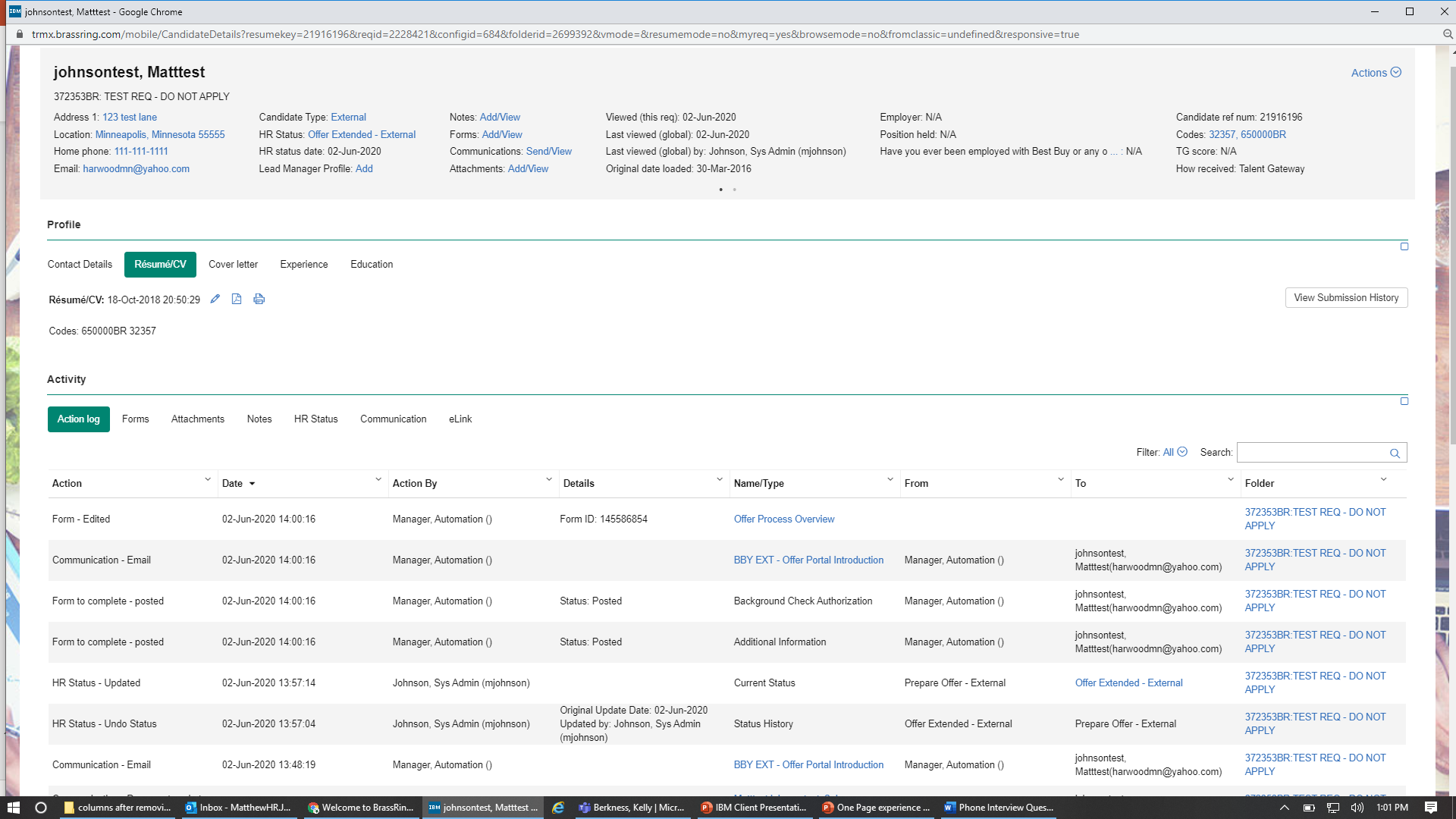 5
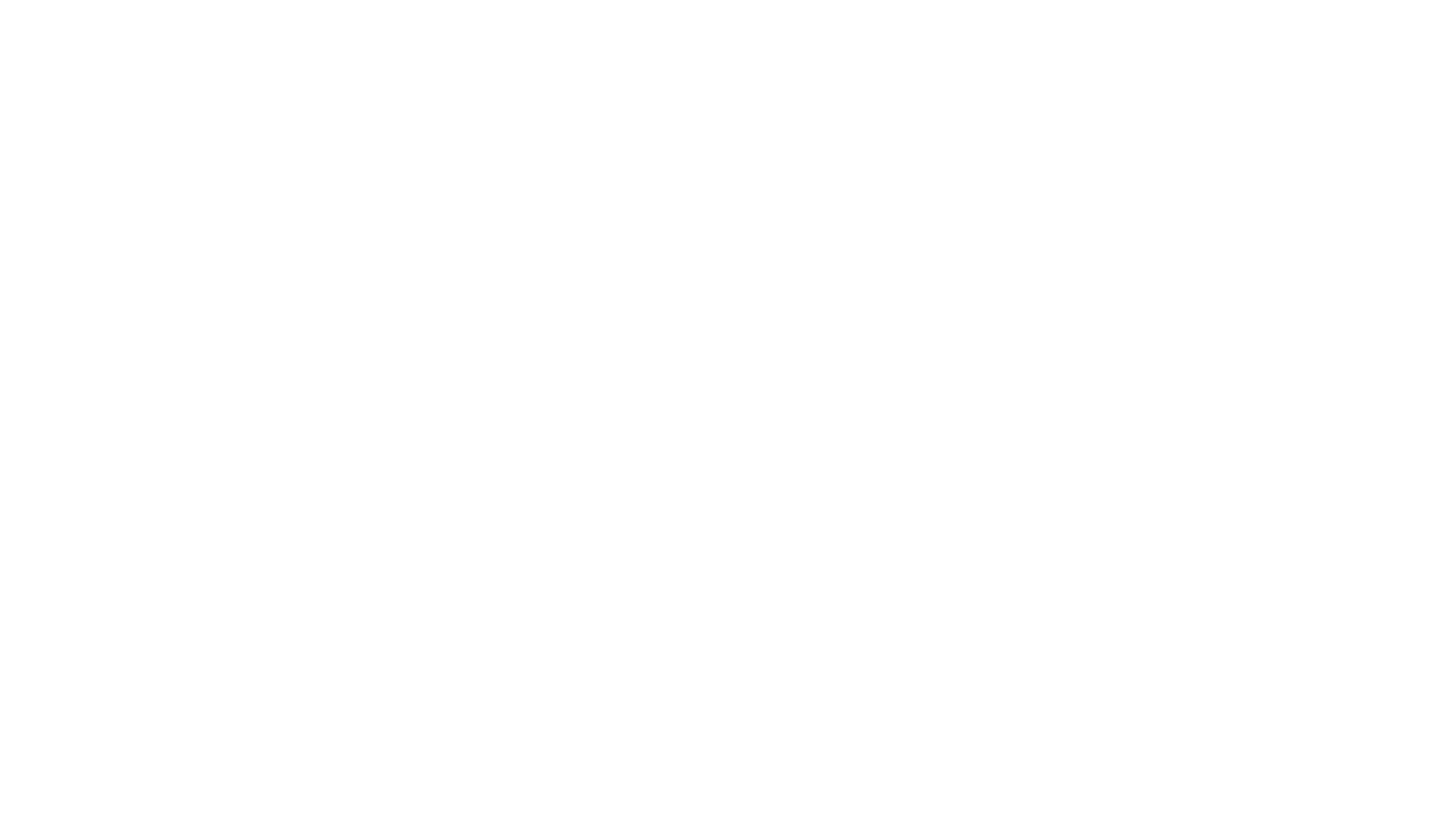 Total of 23 RAMs used to manage process
Notify candidates of offers and acceptance process, and candidate form for completion. 
Review and monitor the 3 steps to ensure completion and, once complete, move them forward in the HR status workflow
If they have not been completed, reminder emails and texts (using TextRecruit) are sent to candidate at 24hr and 48hr after the offer is extended to have them complete the required next steps.  Communications sent are specific and define the exact missing items.
Update HR status in other requisitions if they accept offer.
Conduct candidate and hiring manager surveys upon accepting offer.
Updates a form which tracks the steps of candidates offer so manager to easily monitor progress though the process.
Offer and Employment Screening RAMs Solution
6
Candidate Move RAM
Business Need:
7
Candidate Move RAM Solution
LIVE DEMO
8
Terminated employee RAMs
Business need:
9
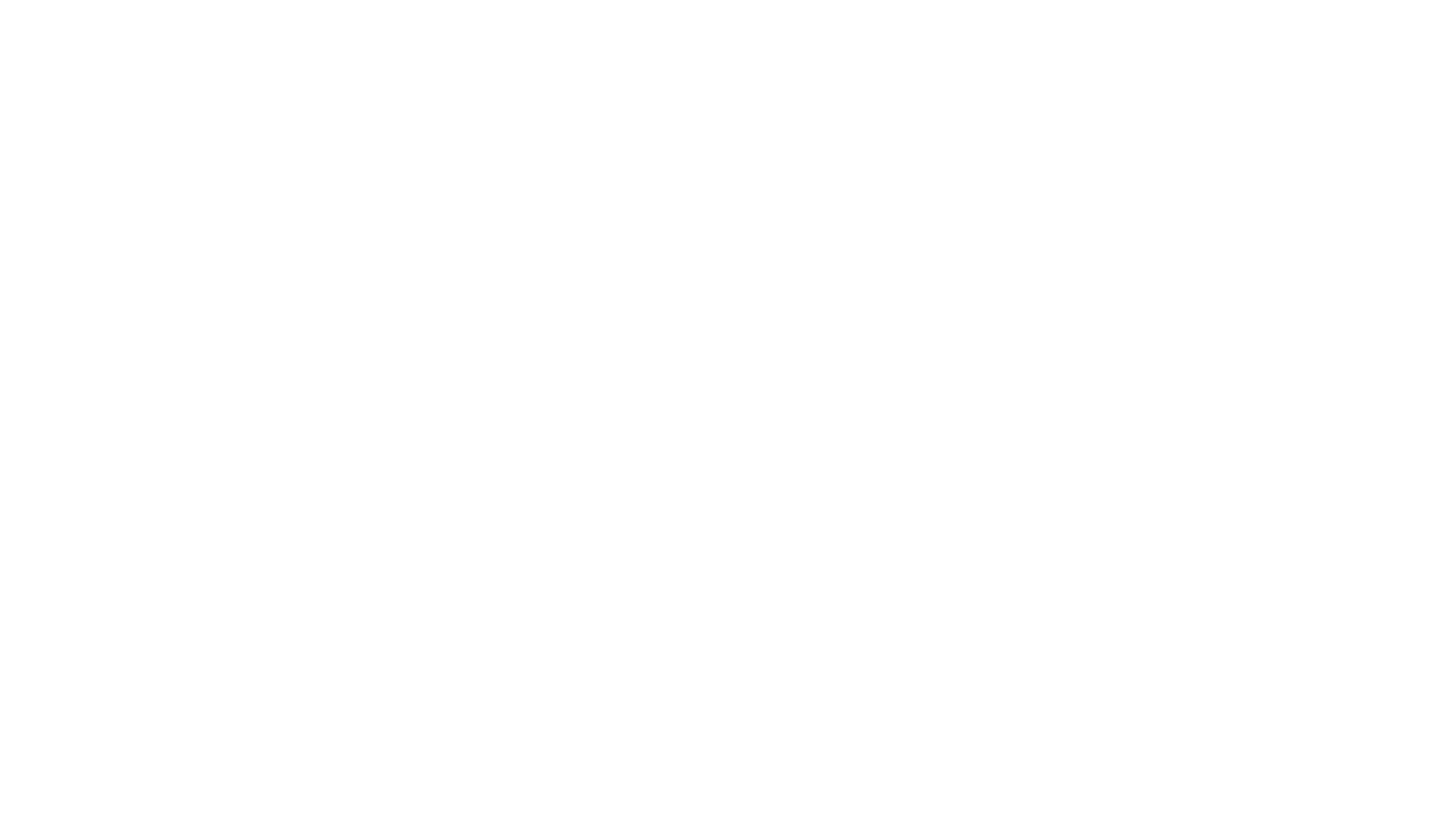 Total of 7 RAMs used to manage process
Termination integration with Oracle using a “Multiple per candidate” form
RAM updates all current applications for employees that leave the company to the correct hiring workflow or pause the hiring process if beyond a certain point (e.g. Offer)
Notifies recruiting team of termination meeting 
RAM to update a most recent term (“One per candidate” form) to allow the details to be outputable fields within candidate list
RAM checks applications at initial submission to determine if the employee is non-rehireable to stop the hiring process
Terminated employee RAMs Solution
10
Terminated employee RAMs Solution
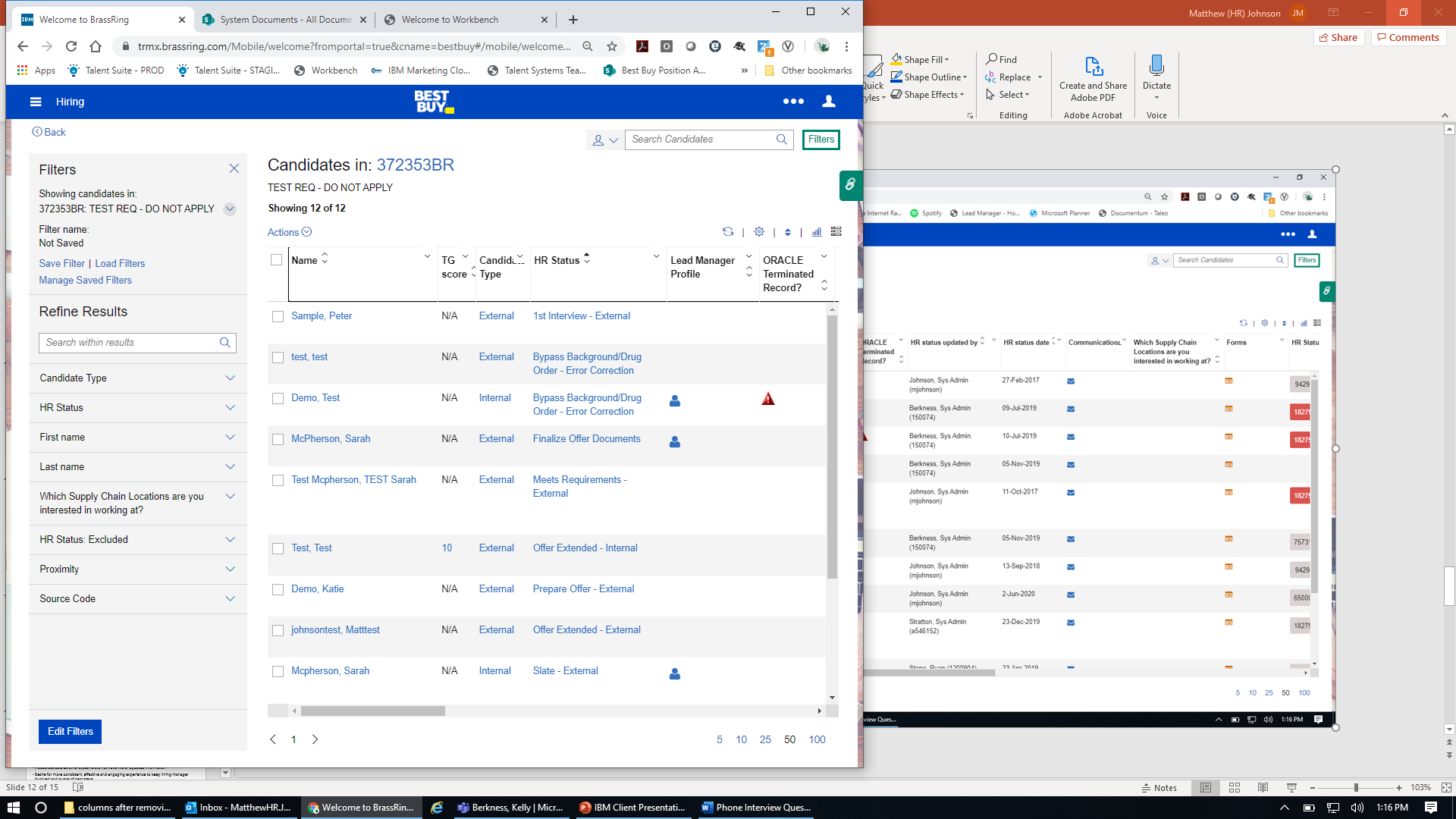 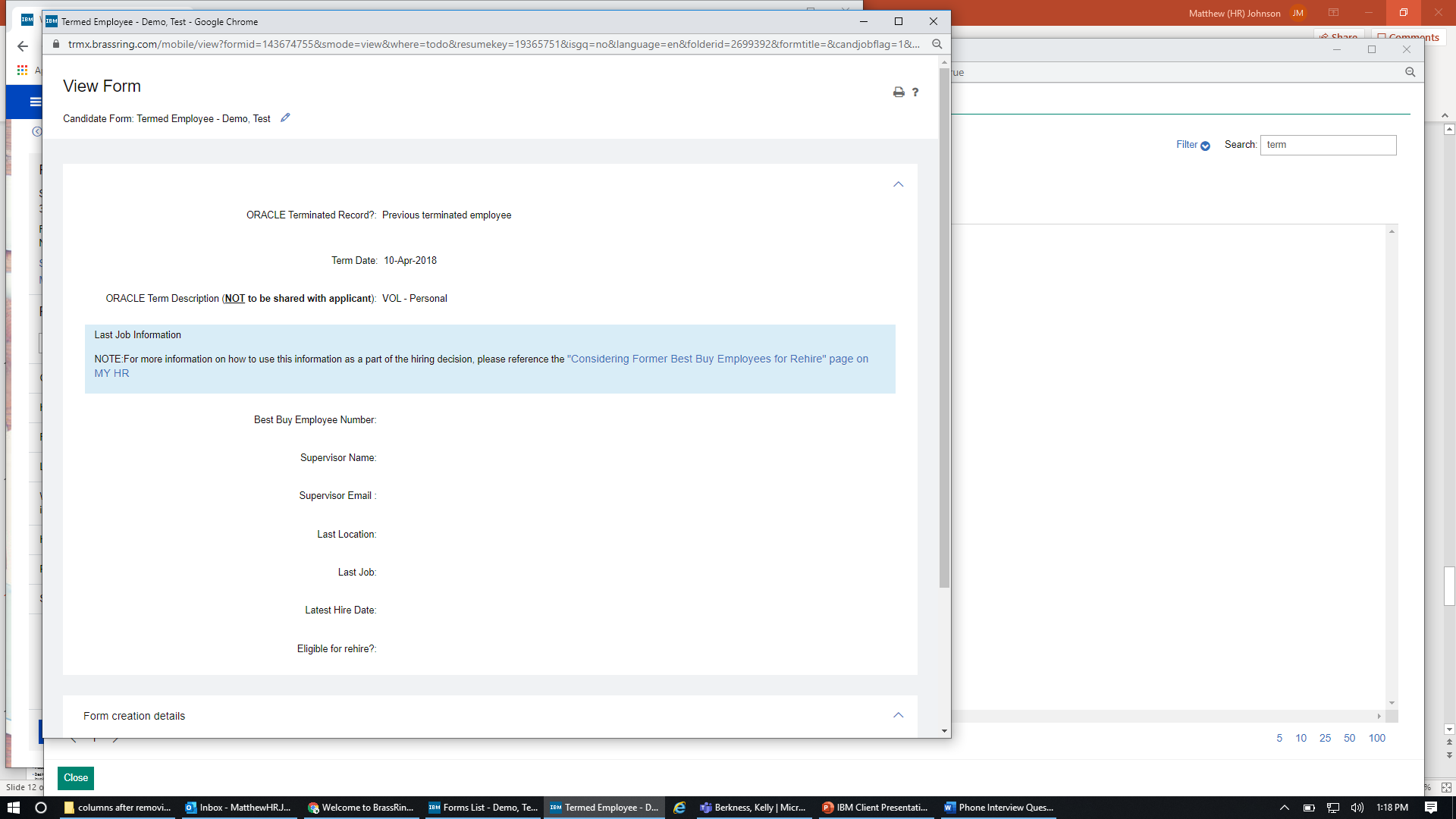 11
Initial req/Intake form Process
Business need:
12
Initial req/Intake form Solution
External req URL to kick off the request process
Utilize standard Req functionality
LIVE DEMO
13
Initial req/Intake form Solution
Total of 8 RAMs to manager initial process/communications
14
Questions?MatthewHR.Johnson@bestbuy.com
15
Appendix
16
Candidate move screenshots
Candidate form
Candidate action log
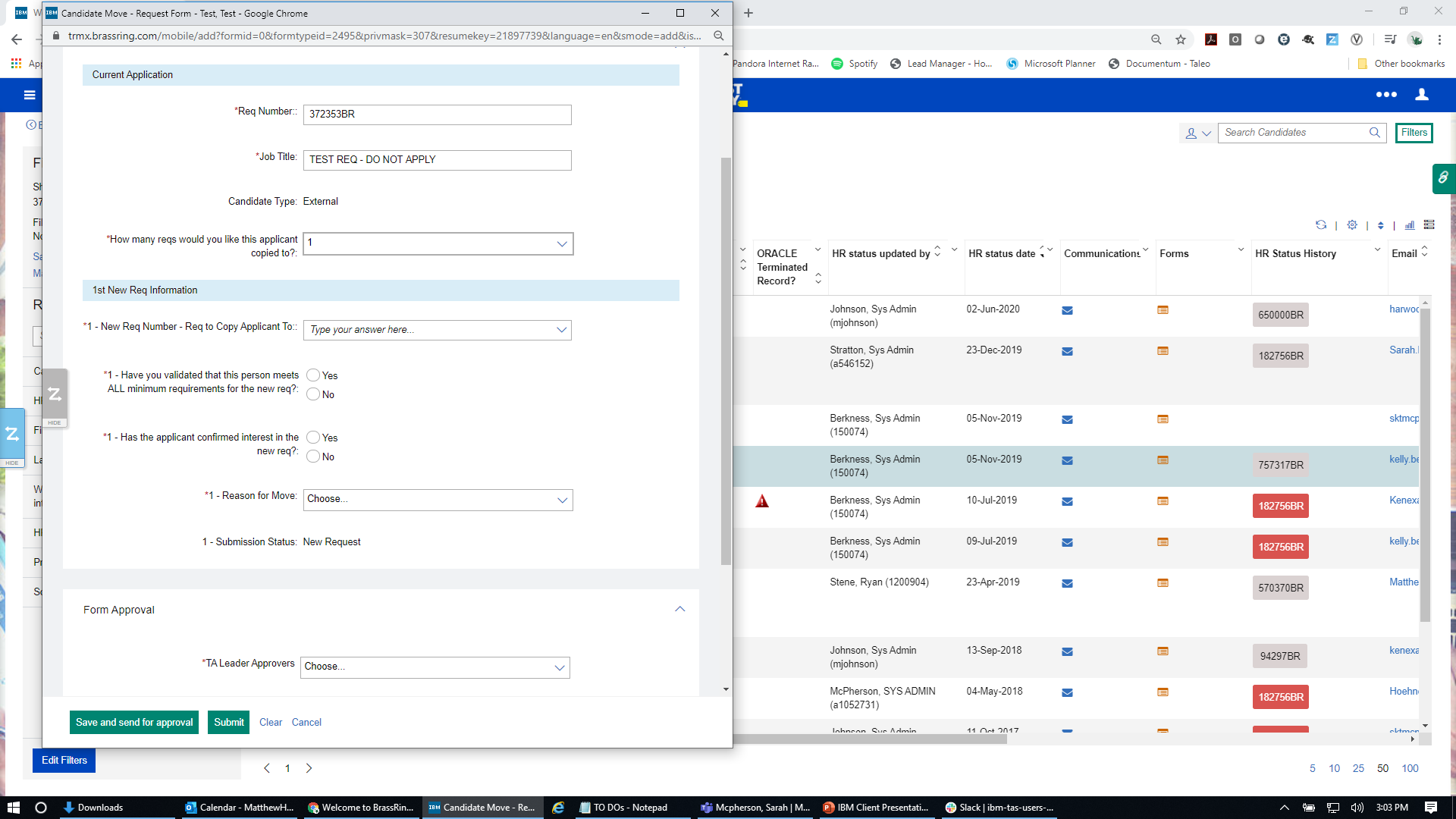 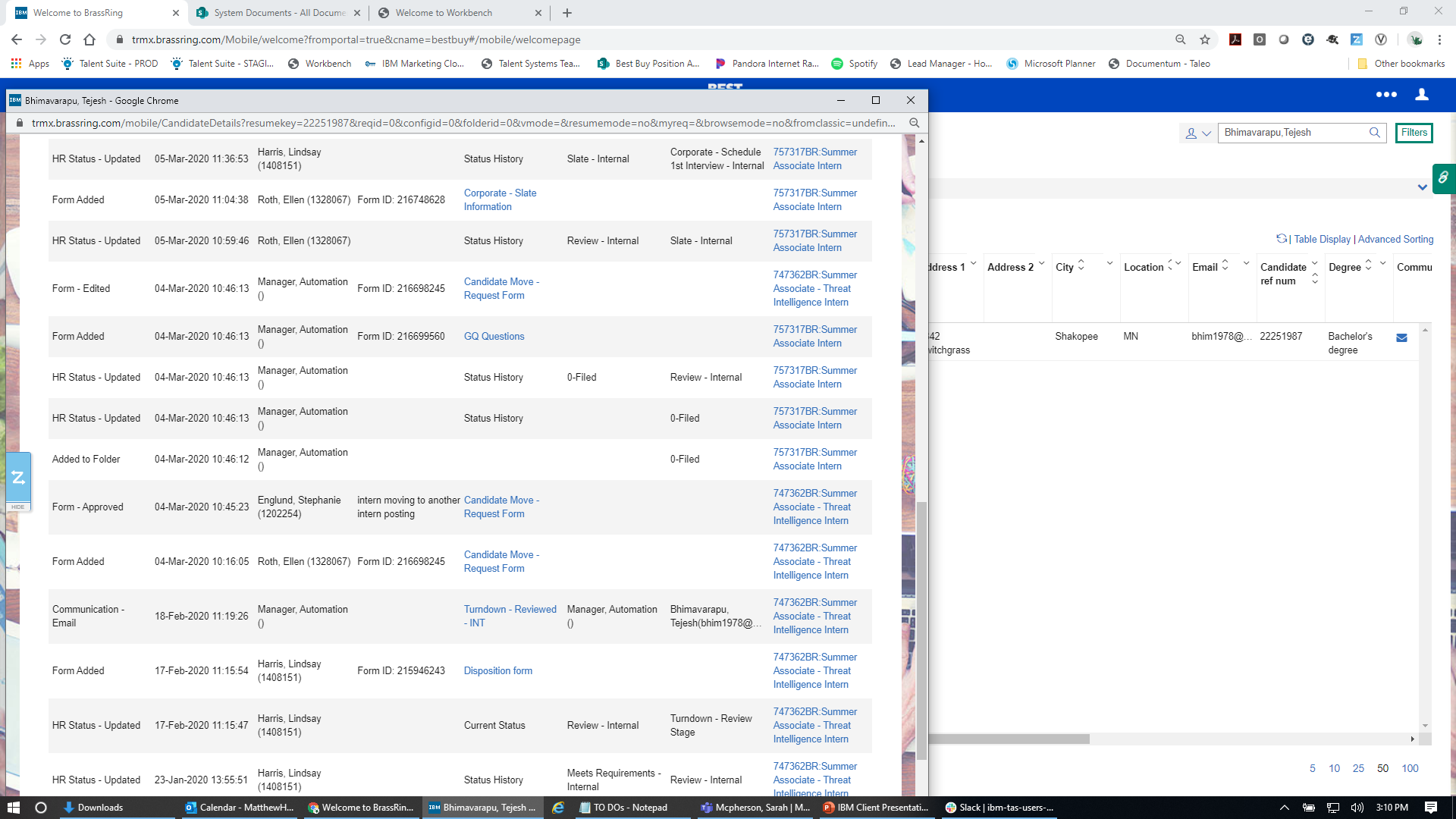 17
Candidate move screenshots
RAM
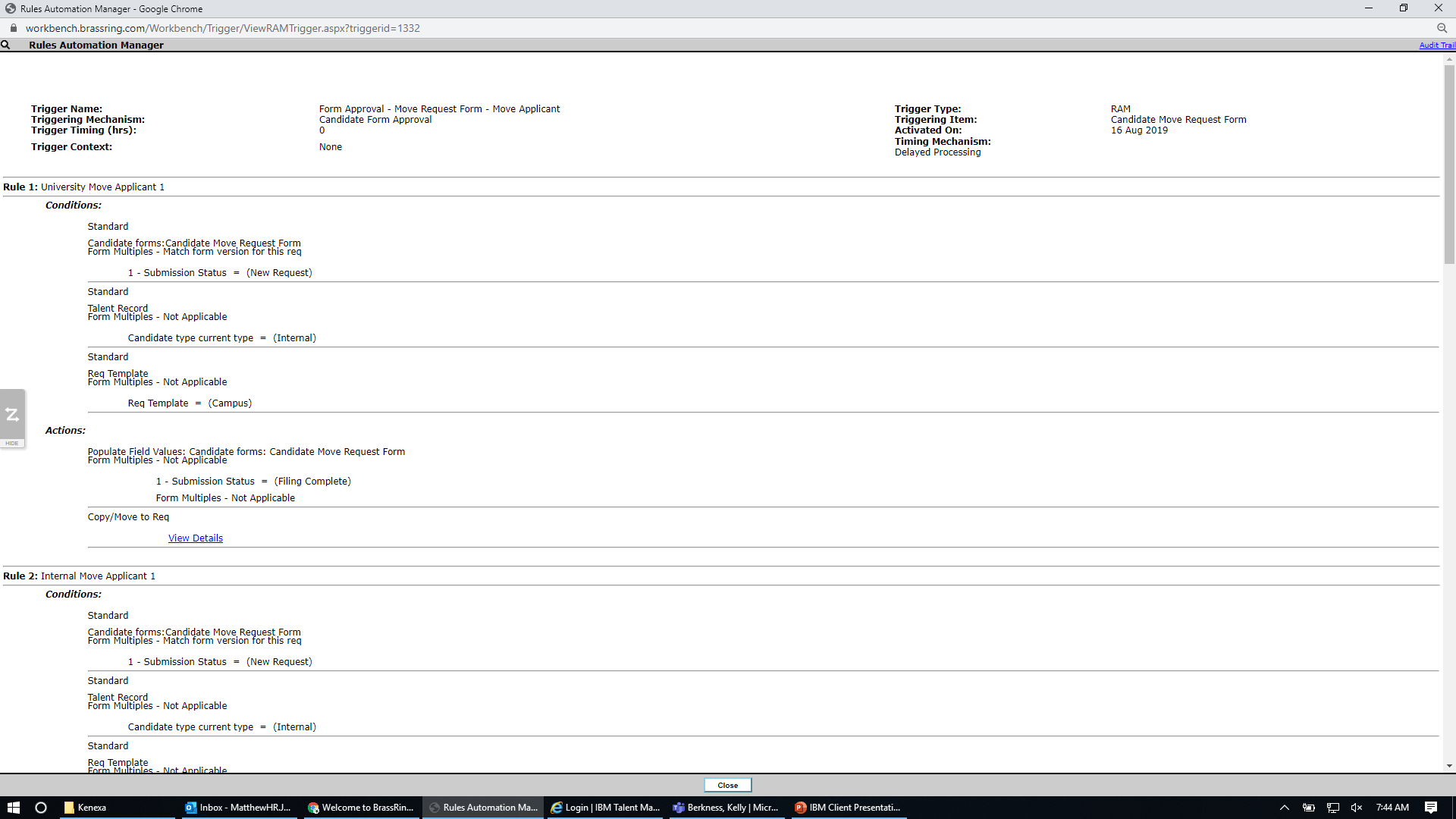 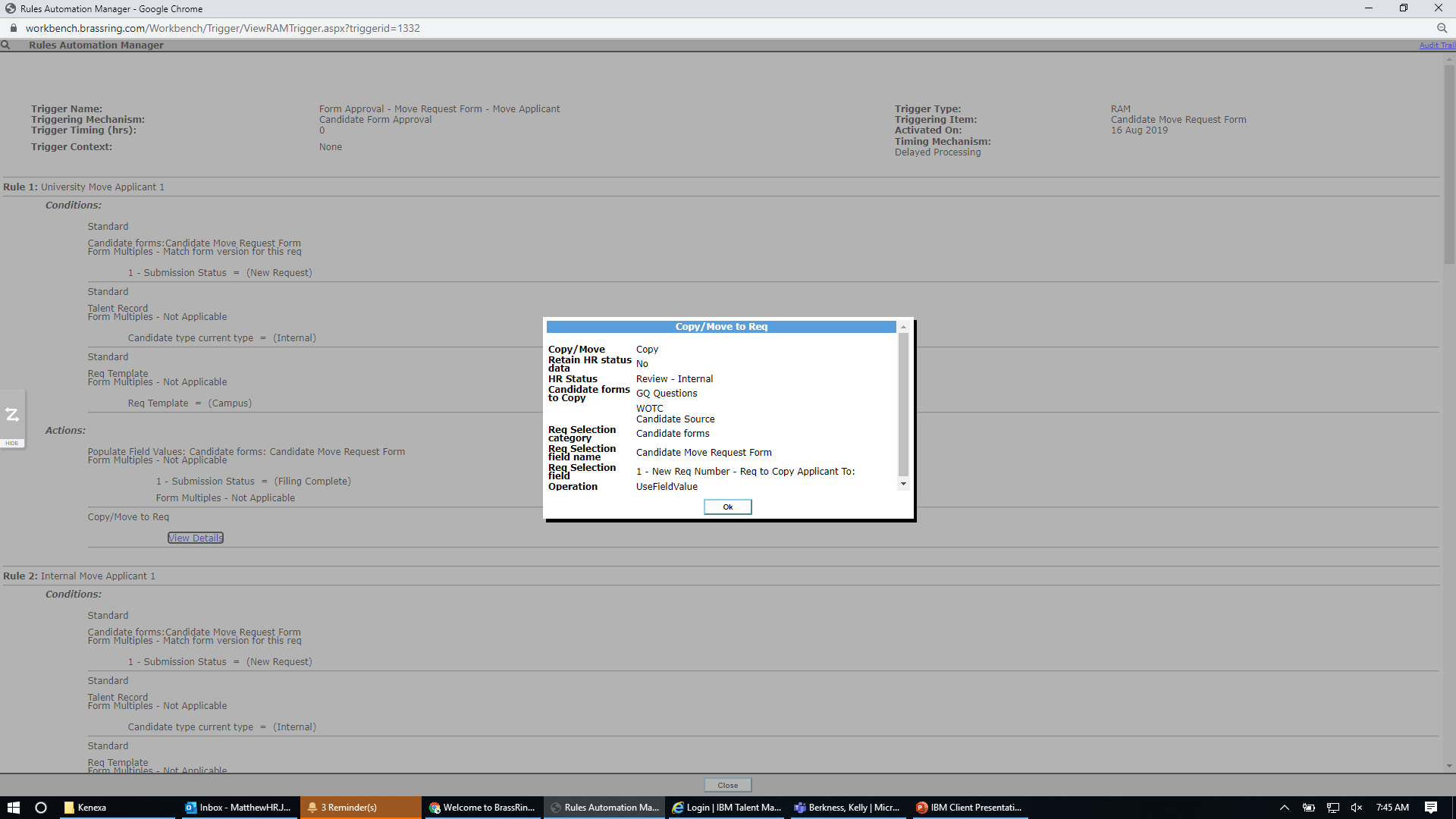 18
Initial req/Intake form screenshots
Manager/Initial Submission view
Talent Acquisition view
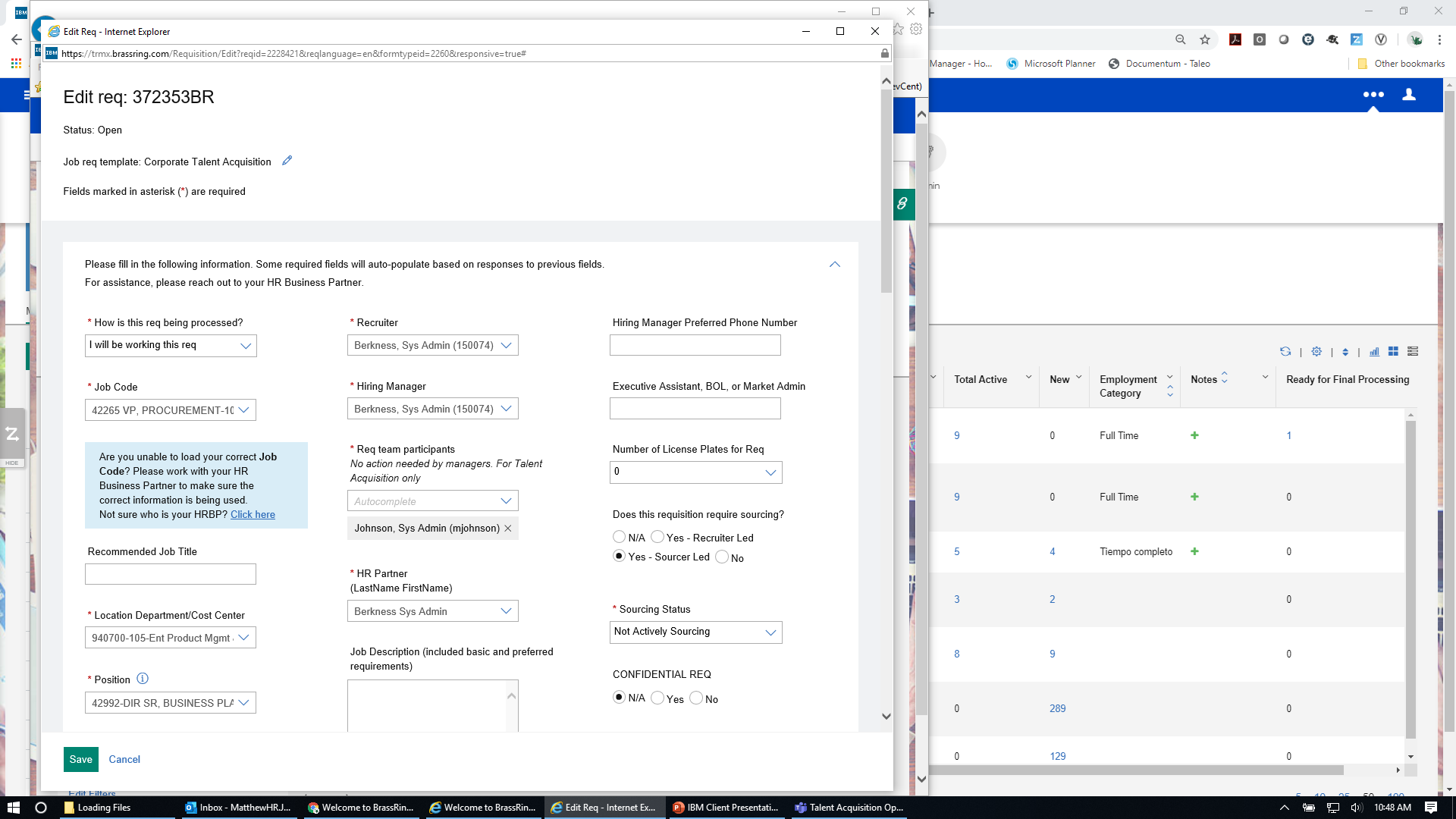 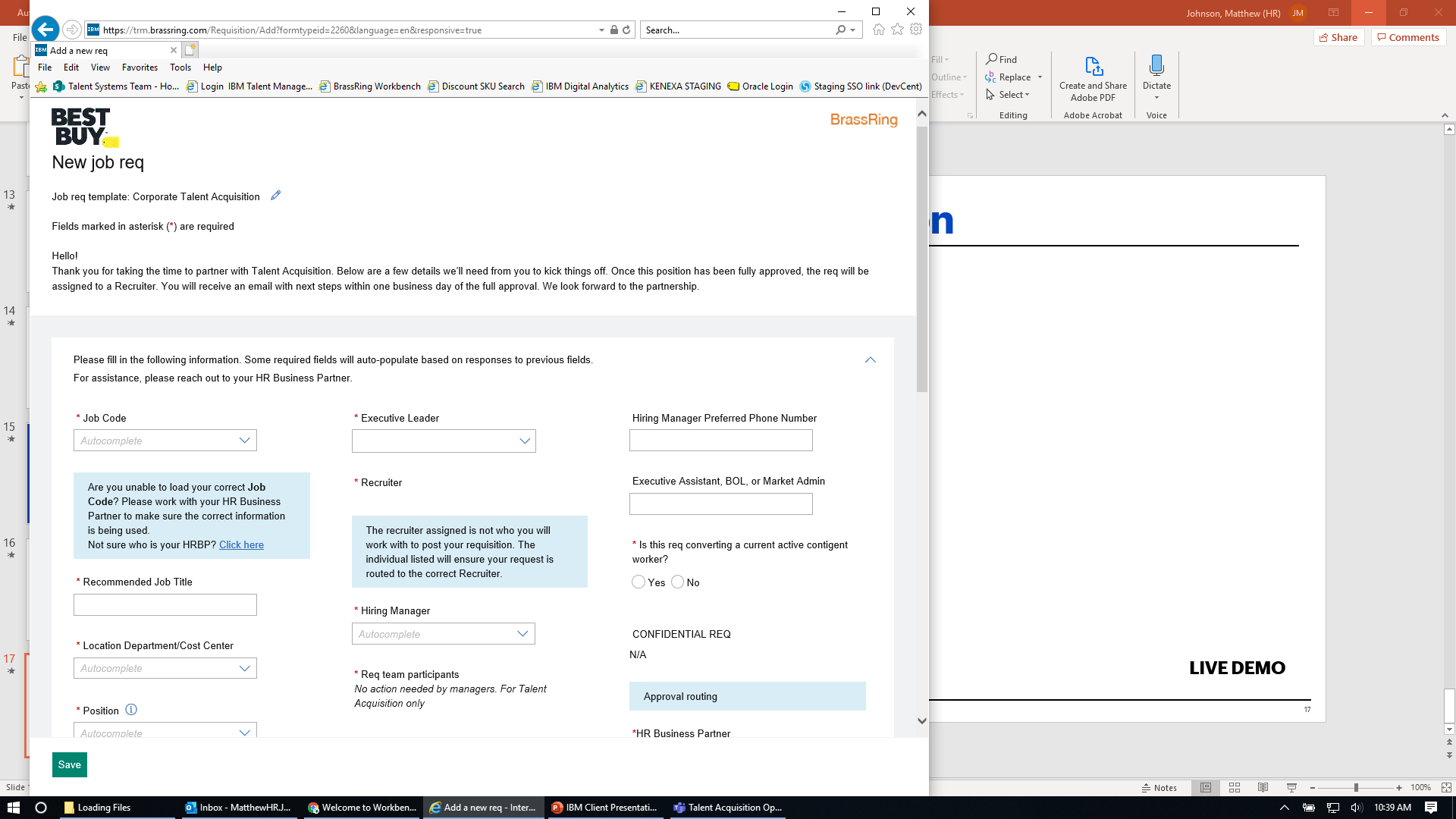 19
Initial req/Intake technical diagram
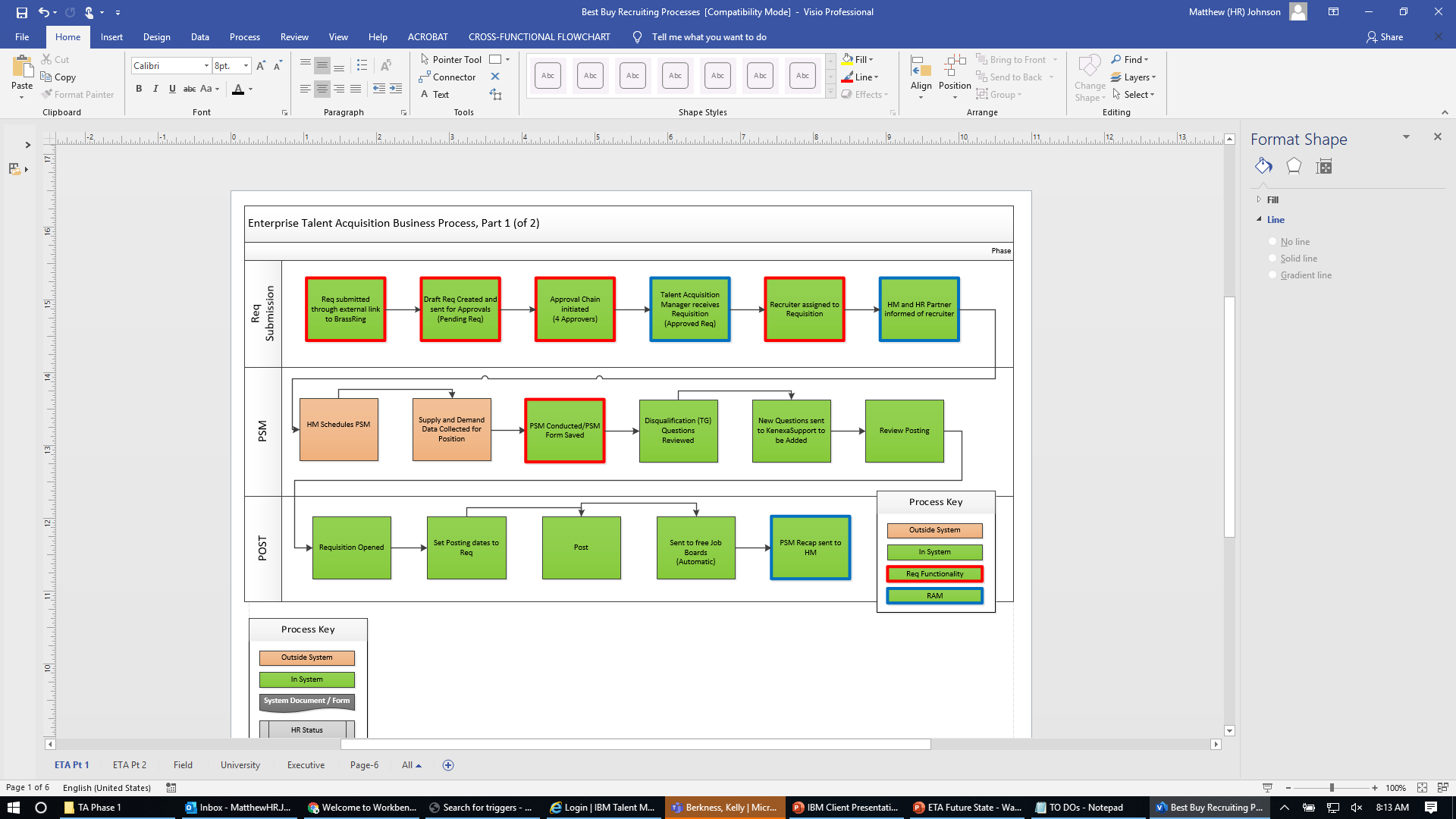 20